ENGLISH 9
Hello everyone !!!
2 minutes to start
WARM-UP
* Work in groups
Put the following verbs in the correct column
enjoy     fancy   hope    finish    like     love    start     want 
  need    avoid   agree      decide   practice    prepair   learn
like      love       start  hope    want     agree  decide        prepair 
 learn        need
Enjoy   fancy     like   love    start       avoid 
      practice     finish
Unit
VIETNAMESE LIFESTYLE: 
THEN AND NOW
6
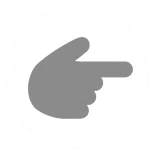 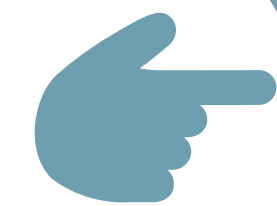 LESSON 3: A CLOSER LOOK 2
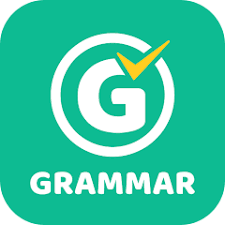 PRESENTATION
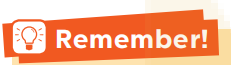 – The verb after want, promise, decide, agree, learn, plan has the to-infinitive form. 
Example:
We decided to do some research on Thai traditional dancing.
– The verb after enjoy, fancy, finish, mind, avoid, suggest has the -ing form. 
Example:
I suggested visiting the Viet Nam Museum of Ethnology.
1. VERBS + TO V - Các động từ theo sau bởi “To Verb”
Trong Tiếng Anh có một số động từ theo sau bởi “To + V”
Dưới đây là một số V+ to V mà các em cần nhớ.
Example:
2. VERBS + V-ING - Các động từ theo sau bỏi V-ing
Trong tiếng Anh cũng có một số động từ theo sau bởi V-ing.
Dưới đây là một số động từ thông dụng + V-ing mà các em cần nhớ.
Example:
1
Write the correct form of the verbs in bracket
riding
1. fancy (ride) ___________ a buffalo
to use
2. learn (use)___________ traditional farming tools
3. mind (not touch)______________ the displays
not touching
4. decide (make)______________ a kite
to make
playing
5. avoid (play) ______________  on the streets
to learn
6. promise (learn) ______________  more about the history of our village
2
Underline the correct verb form for each sentence
1. I really fancy to wear / wearing this traditional cone hat at our Fashion Show
2. My brother has decided to enter / entering the Back to Our Past Competition.
3. Do you mind to replay / replaying that Folk music? It’s lovely.
4. My uncle always avoids to tell / telling stories about his past.
5. They plan to do / doing research about life in Hue in the 19th century.
3
Complete each sentence with the correct form of a verb from the box.
make             learn            give		work            teach
to learn
1. We want ______________ how to make toys from natural materials.
working
2. Yesterday, we finished ________________ on the poster for our Good Old Days project
to teach
3. I have promised ______________ my grandfather how to find news online.
4. My grandmother suggested _______________a traditional long dress for the wedding
making
to give
5. Our group agreed ________________ a presentation about school uniforms in the 20th century.
4
Choose the incorrect underlined word or phrase in each sentence
1. Just a few years ago, I would never fancy to have a smart TV in my home.             
 	  A                   B                       C                   D
2. Tom promised adding some information about the past to his presentation                 
		         A                       B                                  C                       D
3.  I've decided learning how ethnic minority people use natural materials to dye cloth.     
        A                        B                                                              C                                  D
4.  My children plan researching and make our family tree for the past hundred years.    
       A                                   B                                                     C                       D
5. Do you mind not to talk about the past in such a negative way?
       A                    B        C                                                         D
Game
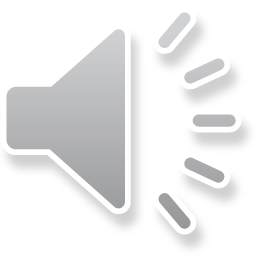 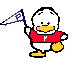 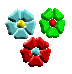 Game
Gift box secret game
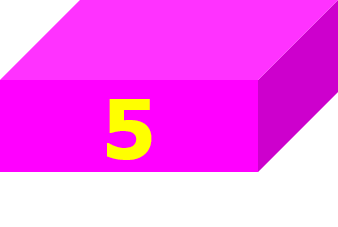 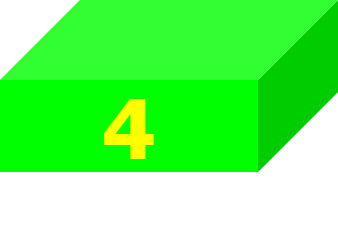 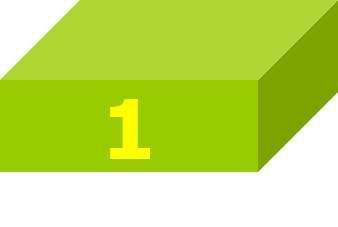 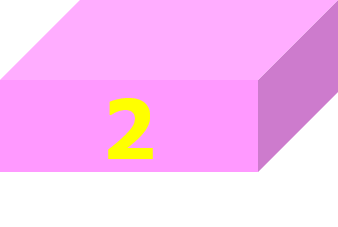 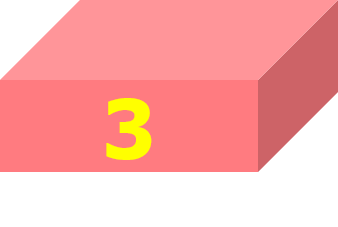 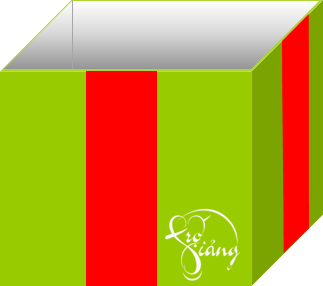 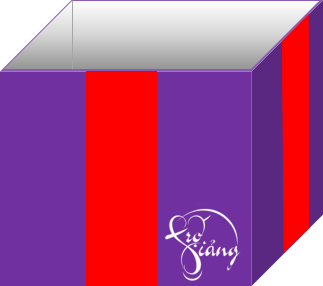 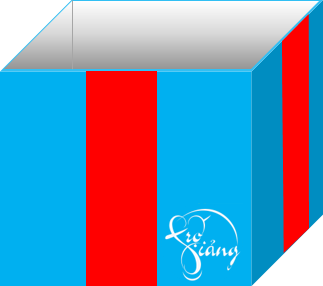 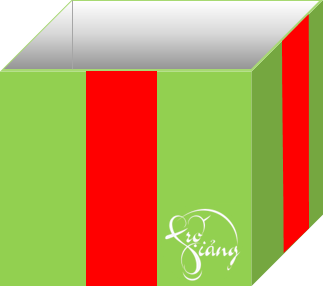 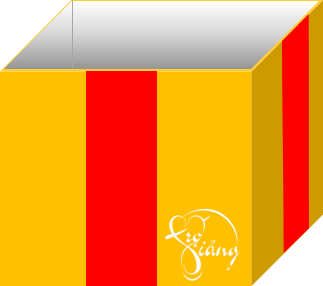 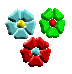 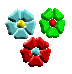 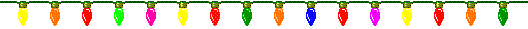 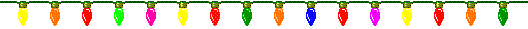 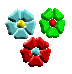 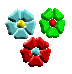 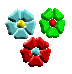 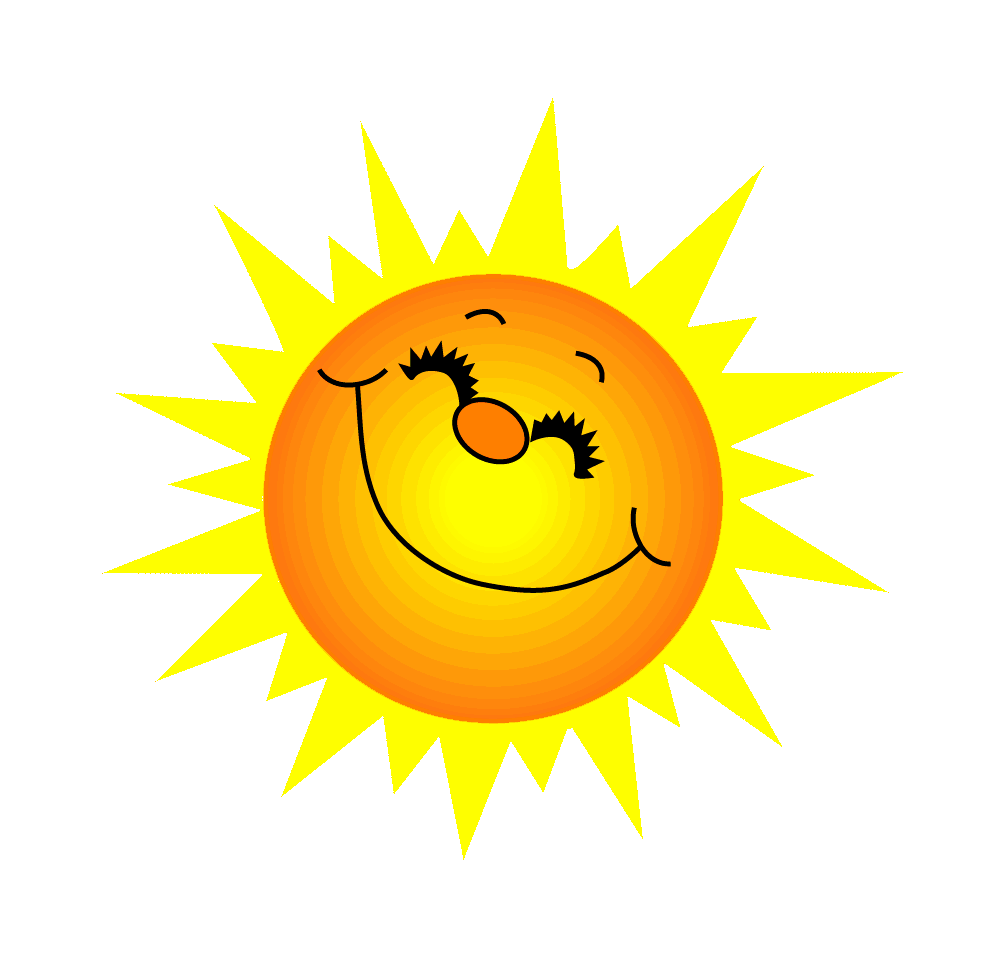 1. Just a few years ago, I would never fancy to have a smart TV
                A                   B                       C                    D
in my home.
having
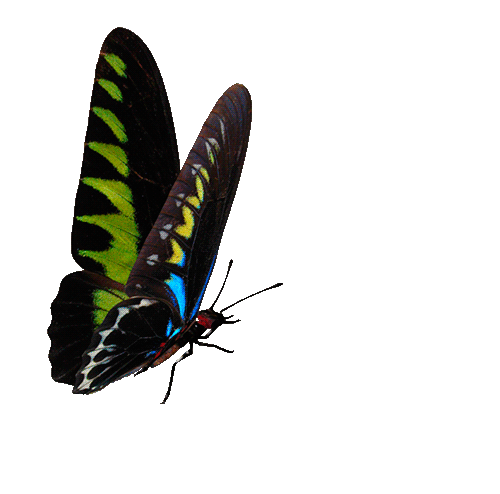 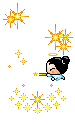 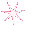 You are given 3 candies
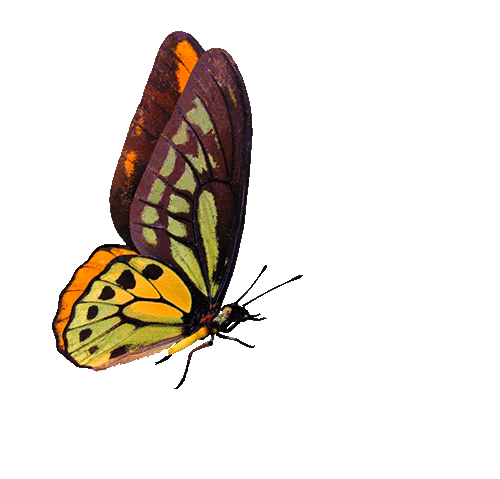 GO HOME
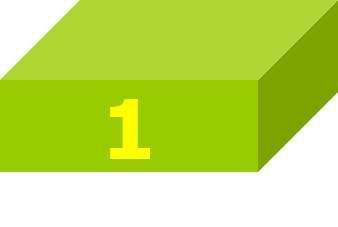 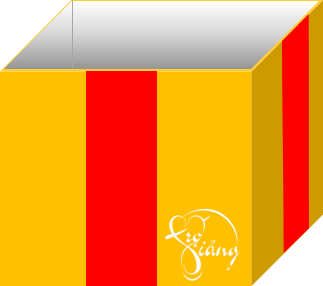 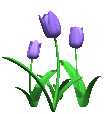 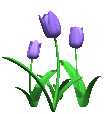 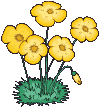 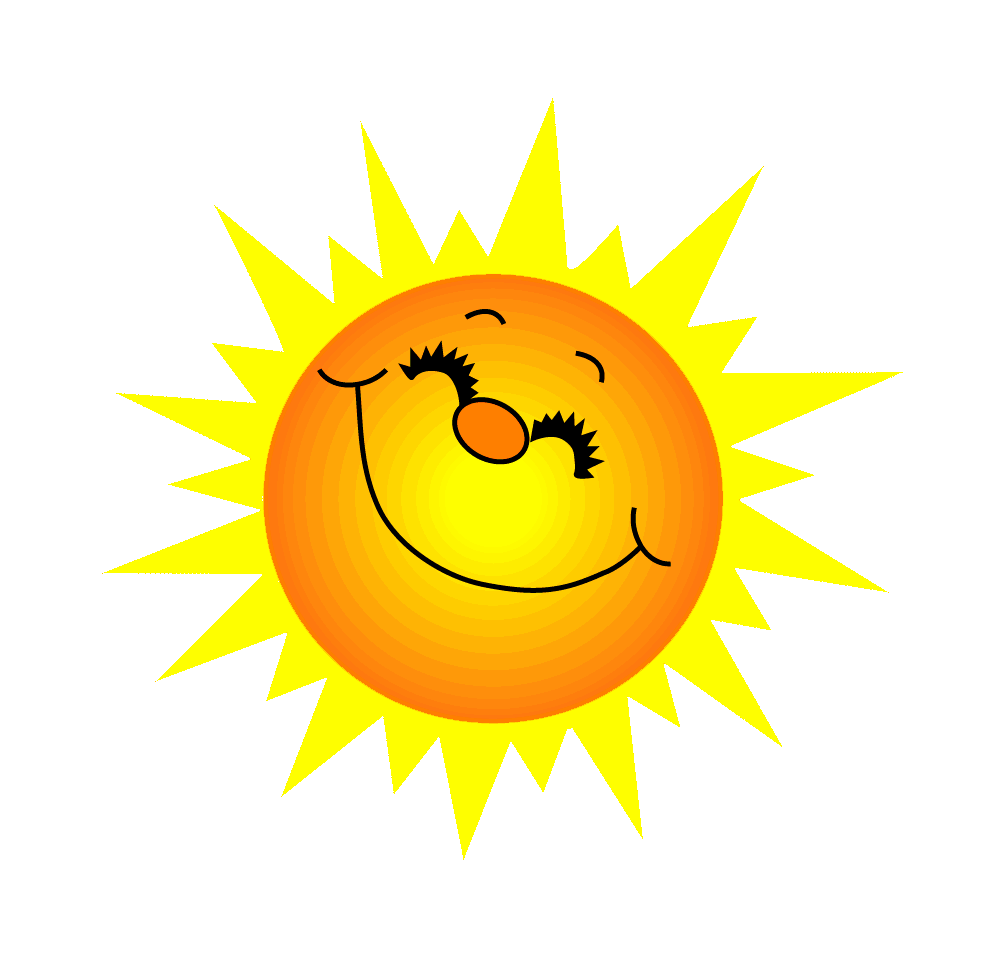 2. Tom promised adding some information about the past to
 			     A                       B                                  C  
his presentation                 
 	    D
to add
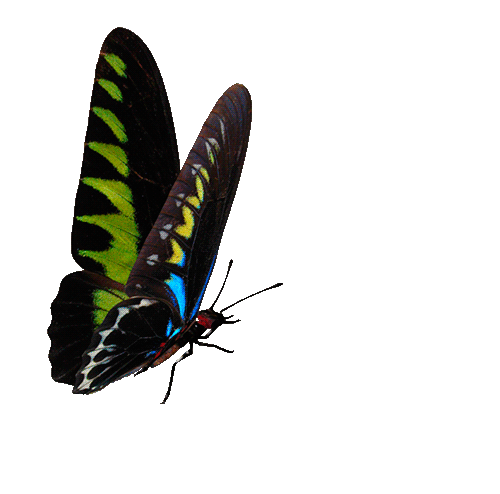 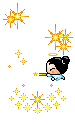 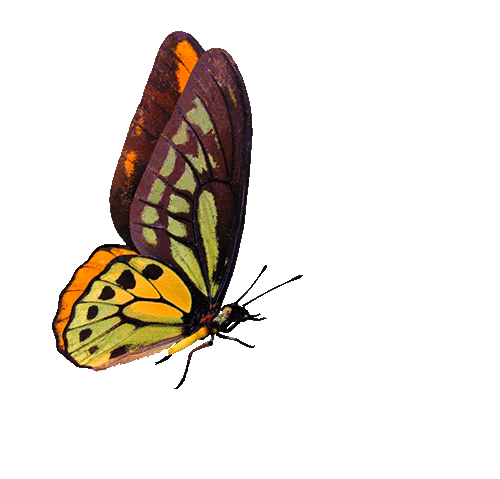 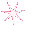 You are given 2 candies
GO HOME
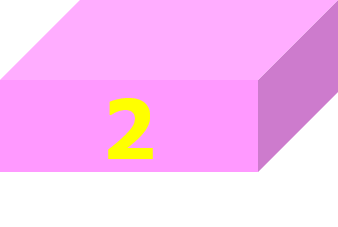 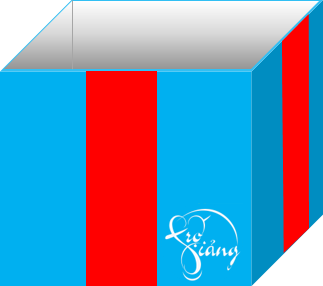 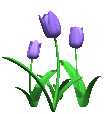 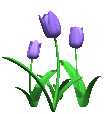 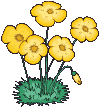 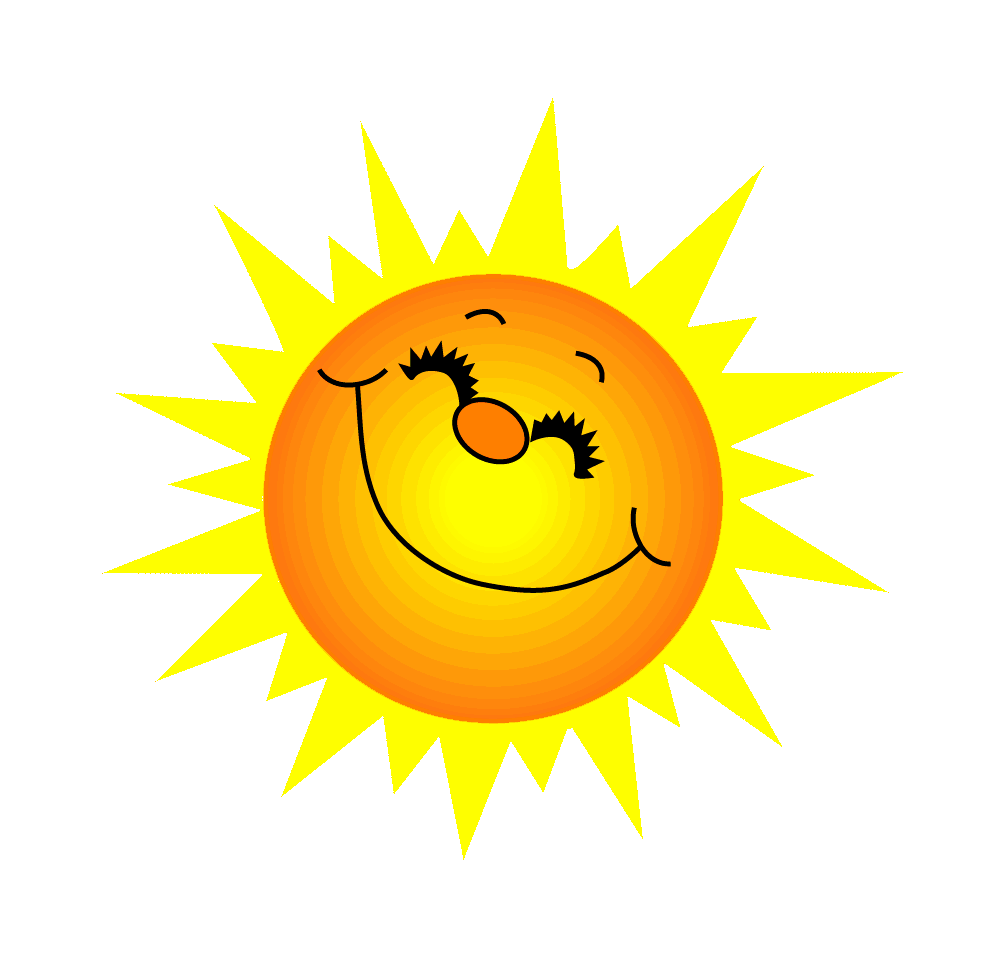 3. I've decided learning how ethnic minority people use natural 
     A                        B                                                              C 
materials to dye cloth.     
                     D
to learn
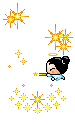 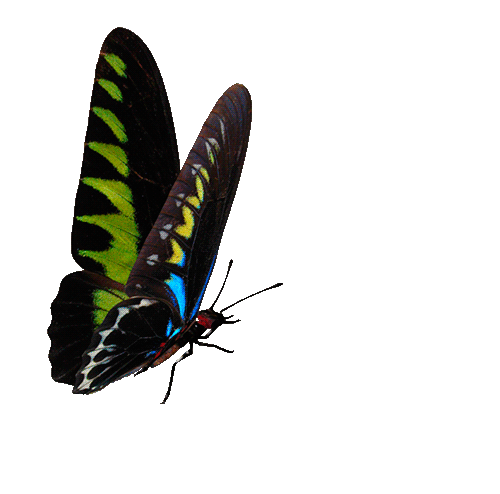 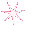 You are given 10 mark
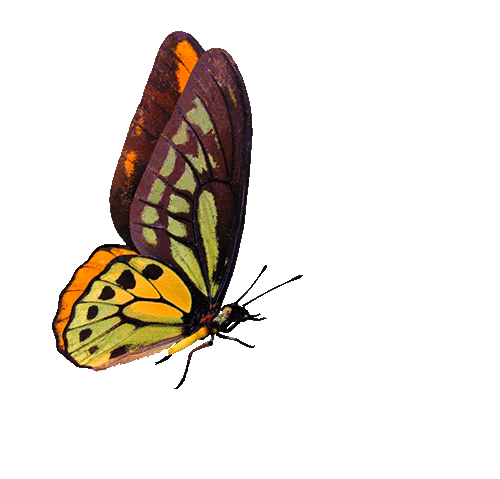 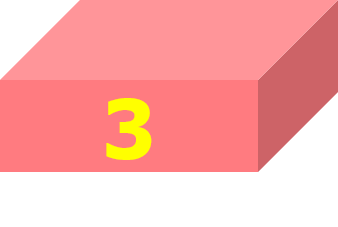 GO HOME
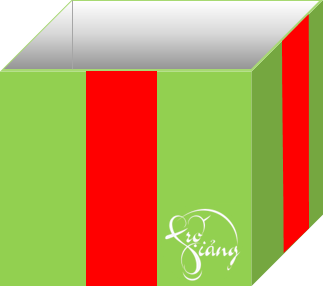 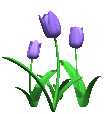 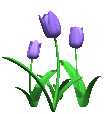 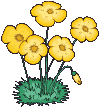 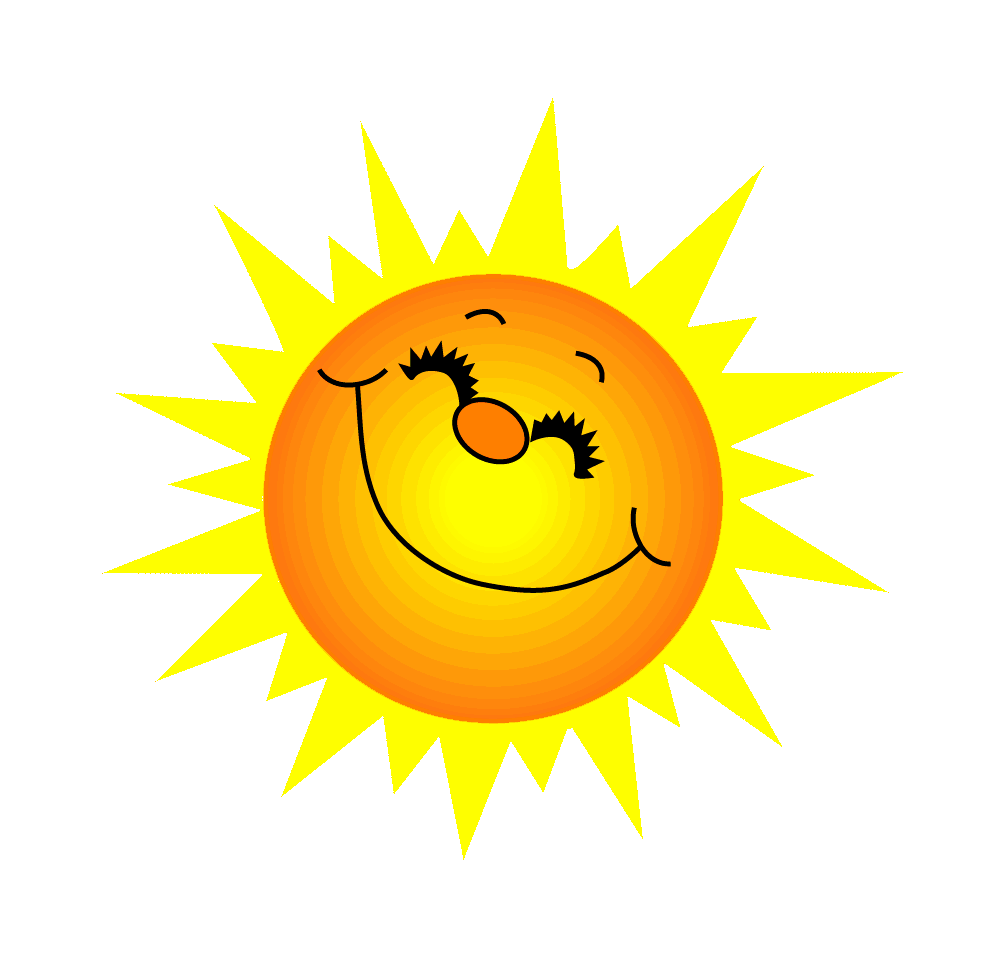 My children plan researching and make our family tree  for
        A                                   B		   			   C  
the past hundred years.    
                         D
to research
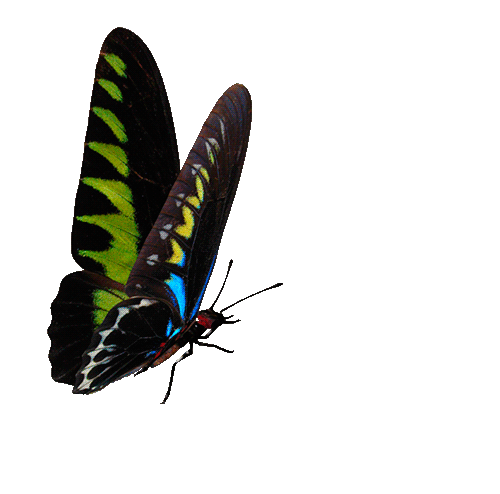 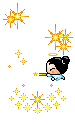 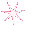 You are given 5k
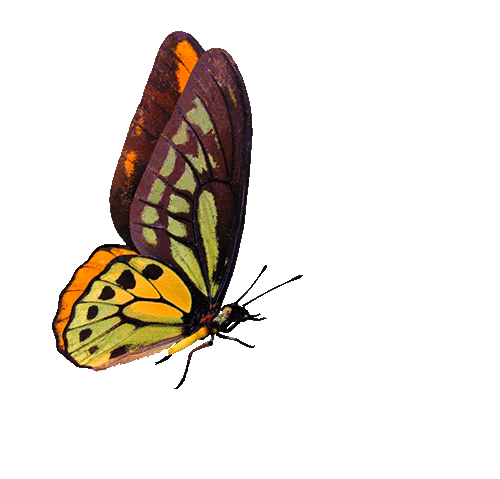 GO HOME
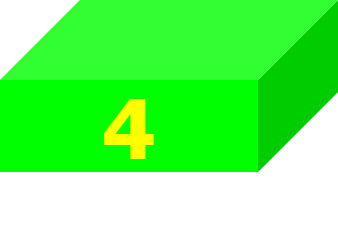 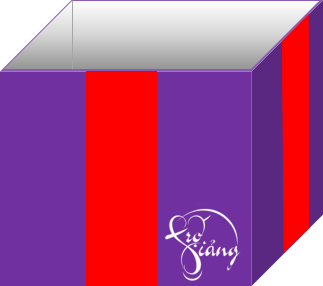 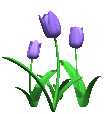 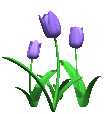 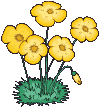 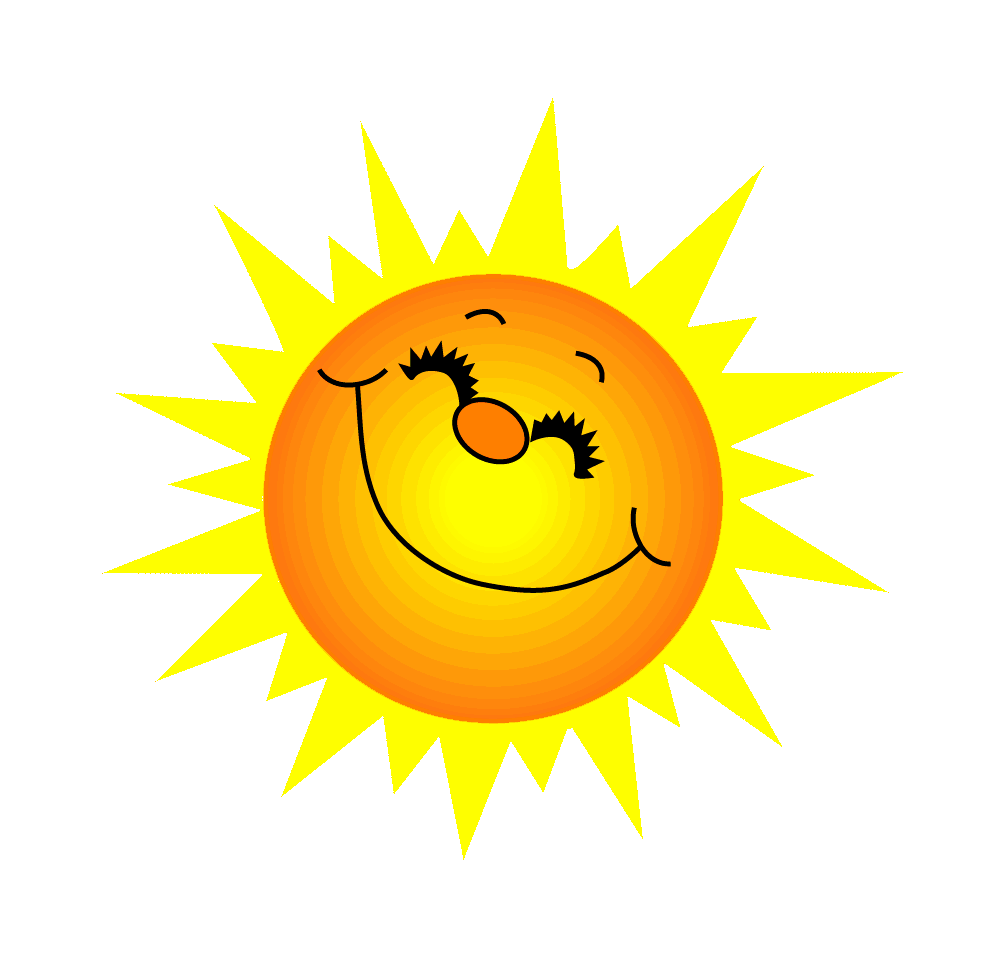 5. Do you mind not to talk about the past in such a negative way?.
B
C
A
D
talking
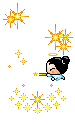 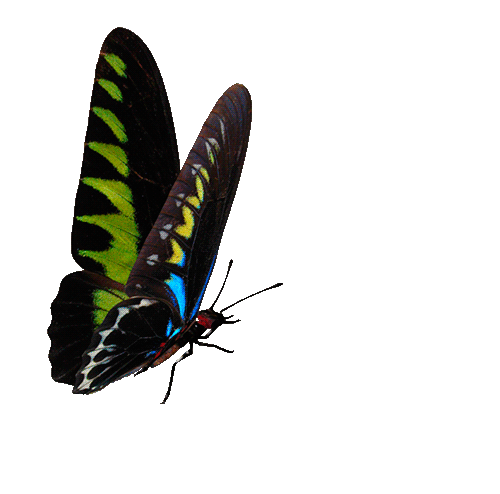 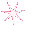 You are given 5k
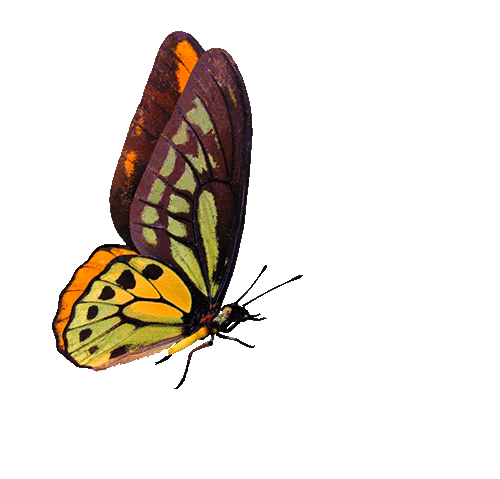 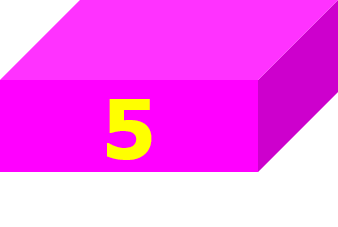 GO HOME
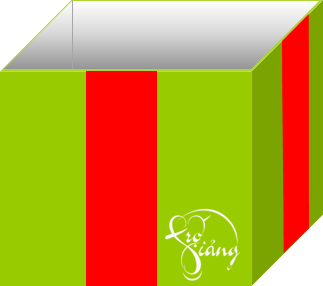 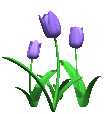 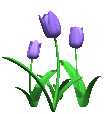 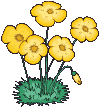 PRODUCTION
5
Work in pairs. Take turns to complete the sentences.
- Work in pairs.
- Take turns to complete the sentences in the way they like
1. For my future career, I want ____________.
2. Do you mind not ____________________?
3. We all agreed _______________________.
4. I have never fancied __________________.
5. For our two-day holiday, I suggest ________.
Suggested answers:
1. For my future career, I want to work in fashion design.
2. Do you mind not making noise while studying?
3. We all agreed to visit the nursing home in our neighbourhood.
4. I have never fancied travelling alone in the dark.
5. For our two-day holiday, I suggest going camping at Chua Thay.
EXTRA ACTIVITY
- Prepare a short talk about your future, based on the cues provided below. Then share it with your class.
- your future (what you want / hope / plan to do / to become)
- three things that you enjoy doing / you want to learn that you think could help you fulfil your future plan.
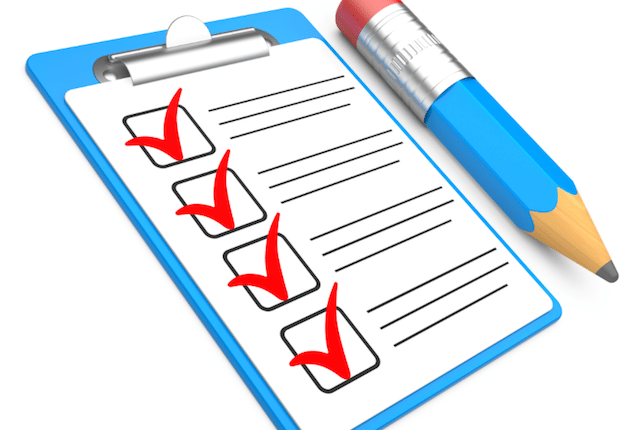 CONSOLIDATION
What have we learnt in this lesson?
Use correctly to-infinitive and V-ing after a verb.
Homework
- Do exercises in the workbook.
- Make 5 sentences by using to-infinitive and V-ing
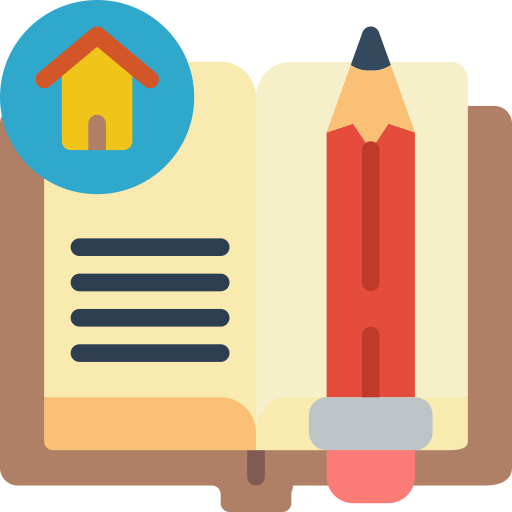 Thank you!
Goodbye!
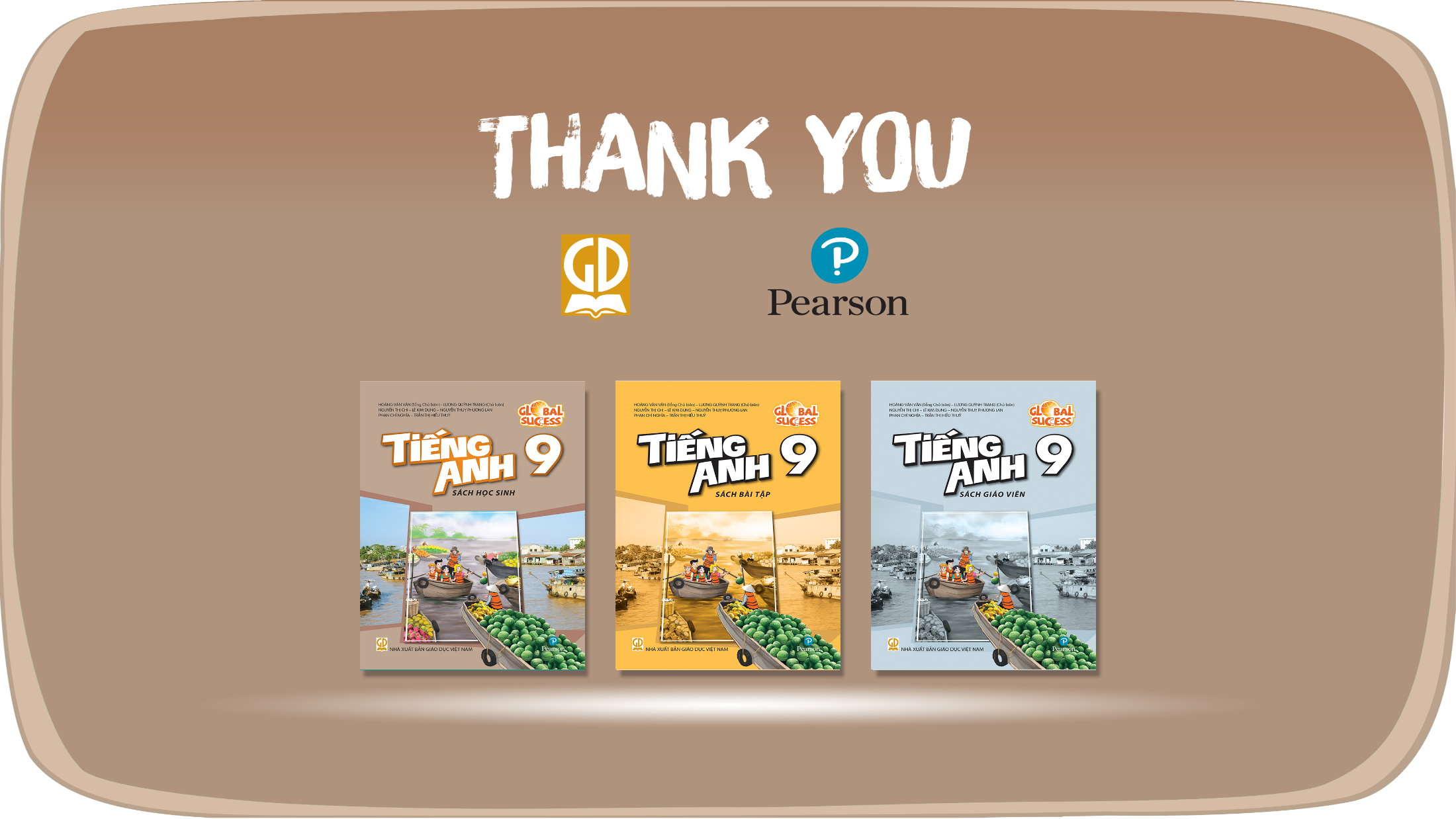 Website: hoclieu.vn
Fanpage: facebook.com/www.tienganhglobalsuccess.vn/
OPTION 1
WARM-UP
- Look at the example:
I enjoy working in the garden with my grandma
Which certain Verbs can go with Ving?
enjoy, fancy, hate
OPTION 1
WARM-UP
- Look at the example:
My father wants to find a better job in advertising.
Which certain Verbs can go with to-V?
want, learn
WARM-UP
OPTION 2
Grammar Challenge
WARM-UP
OPTION 2
- There is a list a list of verbs
- You must create sentences using both the to-v and Ving forms
EX “I like to eat pho” 
“Eating pho is my favorite thing to do.”.
HOW TO PLAY
WARM-UP
OPTION 2
LET’S PLAY
WARM-UP
OPTION 2
play Mandarin square capturing.
use modern technology
eat fast food
wear ao dai
ride cyclo.
List of Verbs: